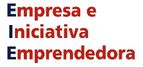 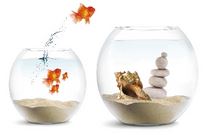 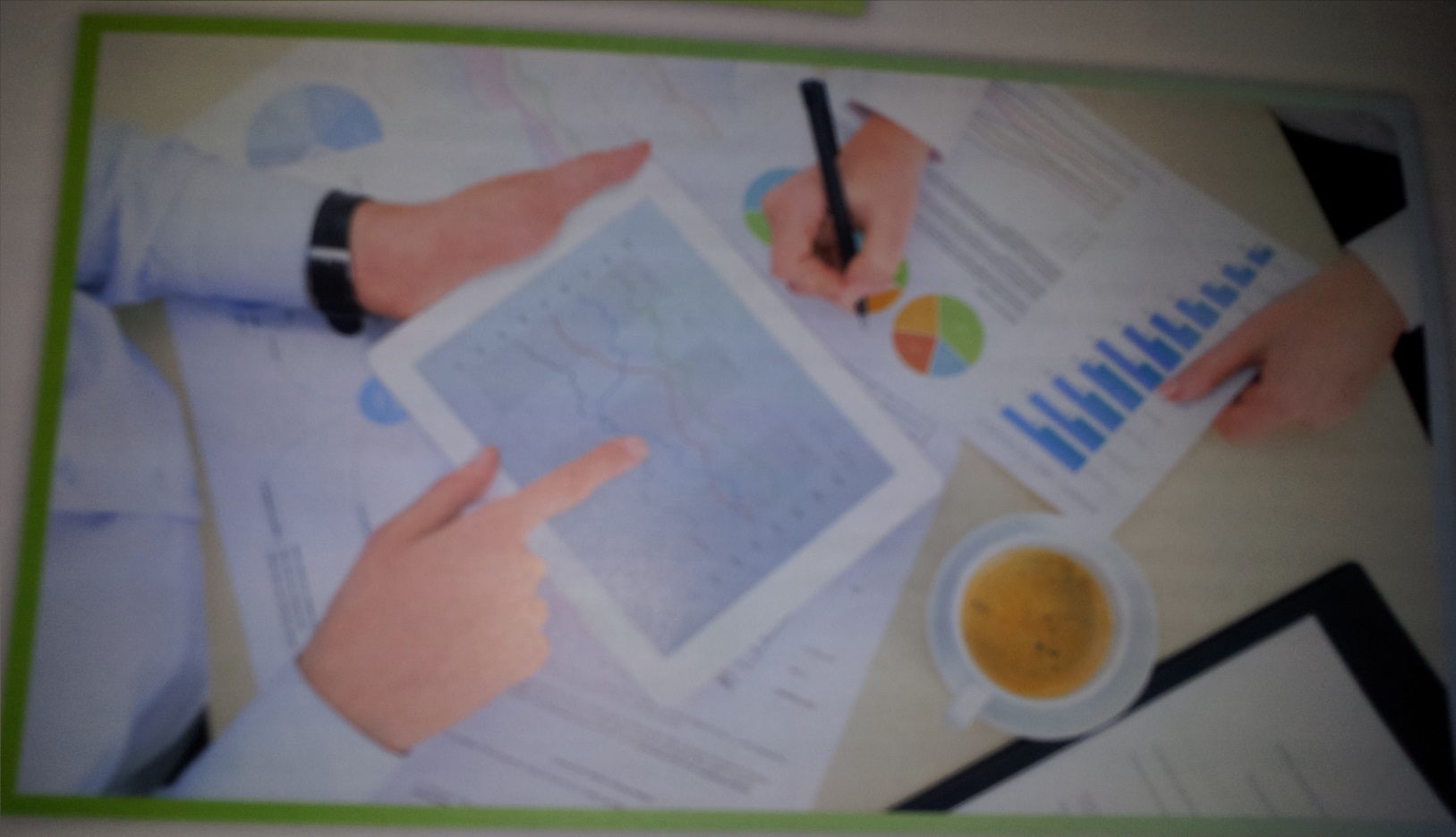 Unidad 3               EL MERCADO
CONTENIDOS
El mercado
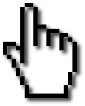 2.  Tipos de mercado
3.  La segmentación del mercado
4.  Estudio del mercado
5.  Localización del proyecto empresarial
El mercado
MERCADO
Según el Marketing
Según la Economía
Lugar físico o virtual 
Intercambios económicos 
     (compradores y vendedores)
Consumidores reales que ya compran el producto
Consumidores potenciales
Tamaño
Cantidad total vendida de un producto
Cuota = Ventas de un producto por 1 empresa /ventas total sector
Cuota de mercado
Fabricantes de bienes y servicios
Intermediarios o canal de distribución
Prescriptores (influyen)
Consumidores
Estructura de un mercado
Agentes que intervienen
Contenidos
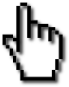 siguiente
1. El mercado
OFERTA = DEMANDA
Equilibrio de mercado
Precio
La cantidad que están dispuestos a comprar coincide con la cantidad que están dispuestos a vender
O
Exceso de Oferta
P2
Equilibrio de Mercado
P*
P1
D
Exceso de Demanda
Cantidad
C1
C2
C*
C2
C1
Contenidos
anterior
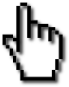 siguiente
2. Tipos de mercado
Amplía 1: “Tipos de mercados”
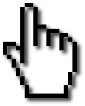 Sólo existe una empresa que ofrece ese producto
Establece condiciones
Están  prohibidos por ley, aunque algunas empresas pueden acercarse a un monopolio (ITV, estancos, control del Estado)
Monopolio
Pocas empresas
Requieren grandes cantidades de inversión
Oligopolio con pacto (empresas pactan precios y condiciones)
Oligopolio sin pacto (guerra de precios)
Oligopolio
Muchas empresas que ofrecen el mismo producto
El precio viene dado por el mercado
Valoración de más aspectos que el precio
Los consumidores no tienen toda la información
Competencia perfecta
Muchas empresas, pero buscan diferenciar su producto (calidad / marca)
Ser percibido como producto único
Margen de maniobra para subir precios
Pasar de competencia perfecta  monopolística
Competencia monopolística
Amplía 2: “Control de mercados”
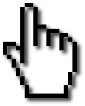 Contenidos
anterior
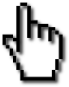 siguiente
3. La segmentación del mercado
Segmentar el Mercado Dividir el mercado en tipos de clientes Segmento = grupo de clientes
Ajustarse a las necesidades y gustos de cada grupo (segmento):
(Ejemplo mercado de coches)
Jóvenes con renta media				 Utilitario
Jóvenes con renta alta 				 Deportivo
Familias con varios hijos 				 Monovolumen
Mayor de 45 años con renta alta 			 Berlinga alta gama
Empresario que maneja gran cantidad de Kg 		 Furgoneta
Contenidos
anterior
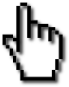 siguiente
3. La segmentación del mercado
ESTRATEGIAS DE SEGMENTACIÓN
Amplía 3: “Segmento de mercado Ikea”
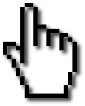 Contenidos
anterior
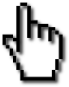 siguiente
4. Estudio de mercado
Análisis recursos publicitarios y web
Recorrido personal a la zona
Encuestas de opinión
Cliente encubierto
De la competencia
Y de proveedores
Cliente misterioso en locales de competencia
Llamadas telefónicas
Negocios similares
Ubicación, horarios
Clientela
Detectar la demanda del producto en tu zona, 10-15 preguntas
Contenidos
anterior
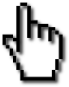 siguiente
4. Estudio de mercado
Análisis de nuestro cliente objetivo o “target”
Conocer al cliente y los aspectos influyentes en su compra  permite ofrecerle el producto que necesita
Datos básicos
(edad, sexo, nacionalidad,…)
Datos económicos
(Renta, disposición a pagar…)
Gustos y preferencias
Hábitos de compra
(Quién compra, dónde, cuándo, cuánto,…)
¿Por qué lo compra?
(precio, seguridad, marca, costumbre, experiencia, modas, imitación, impulso,…)
Productos sustitutivos
Productos que aun siendo distintos satisfacen una misma necesidad
¿Si se agotase este producto, qué otro producto comprarían los clientes para satisfacer la misma necesidad?
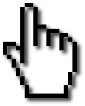 Amplía 4: “Biocombustibles: ¿Sustitutos del petróleo”
Contenidos
anterior
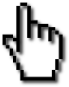 siguiente
4. Estudio de mercado
Análisis de la competencia
Desconocer la competencia y sus acciones  puede hacer peligrar la empresa
Se necesita saber:
Número y localización
Qué venden
Cuánto venden
Precios
Promoción
Estrategias
Distribución
Atención al cliente
Satisfacción al cliente
Puntos fuertes y puntos débiles
Los proveedores
Pedir al menos 3 presupuestos . Factores a considerar (ampliar ud 7):

 Precio       Calidad      Descuentos /pago aplazado      Entrega      Garantías/servicio post - venta
Amplía 6: “Búsqueda de listados de competencia y proveedores”
Amplía 5: “Estudio sobre la competencia”
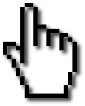 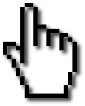 Contenidos
anterior
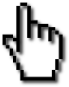 siguiente
5. Localización del proyecto empresarial
anterior
siguiente
5. Localización del proyecto empresarial
La externalización o deslocalización
Ubicar la producción en otro país buscando costes salariales más baratos

No quedan exentas de algunos riesgos o costes encubiertos:

Coste de baja calidad

Coste de aprendizaje del personal

Coste de baja productividad

Coste de alta rotación de personal
Amplía 7: “El proceso deslocalizador”
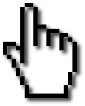 anterior
Amplía 1: “Tipos de mercado”
“¿Se rompe el monopolio de las ITVs?”
El Gobierno prepara la liberación de las ITVs 
Talleres independientes, empresas de transportes… podrían llevar a cabo estos servicios

El oligopolio de las empresas de telefonía “Todo incluido”
Batalla de tarifas con paquetes que incluyen ADSL, fijo y móvil
Unas precios más bajos y otras paquetes más completos  complicado comparar tarifas

“¿Se puede romper la competencia perfecta?”
Panadero valenciano distribuye 50.000 barras de pan diariamente a 20 céntimos
Guerra comercial con grandes superficies

“La competencia monopolística…¿son iguales todos los productos?”
Las empresas buscan el modo de diferenciarse
78 % afirma que prefiere pagar más por productos Made in Spain
volver
Amplía 2: “Control de mercados”
Economía funcione  impedir prácticas abusivas o anticompetitivas que dañen a otras empresas
CNC organismo público encargado de preservar, garantizar y promover la existencia de competencia efectiva en los mercado de ámbito nacional, además de velar por la aplicación coherente de la Ley de Defensa de la Competencia
CNC  capacidad de controlar y sancionar
Búsqueda1: “sectores sancionados por la CNC”
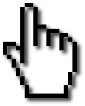 volver
Amplía 3: “El segmento de mercado de Ikea”
Cliente objetivo de Ikea …
Inicio  público joven, solteros o parejas sin hijos y con nivel de renta bajo
Actualidad  Su tarjeta de presentación:

“ En IKEA nos esforzamos en mantener nuestros precios lo más bajos posible para que sean accesibles a la mayoría de las personas”

Consumidores renta media –bajo que viven solos o en familia
Los que buscan alto grado de diseño
Poca durabilidad de los muebles, cambian varias veces
20-50 años
Mayoría estudiantes (decoración espacios pequeños)
La familia   sector que adquiere cada vez más relevancia
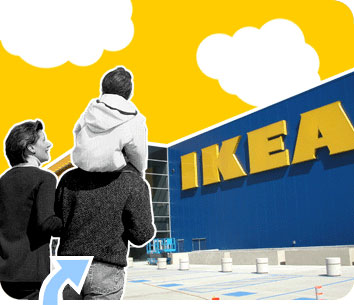 Búsqueda2: “Anuncio IKEA”
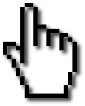 volver
Amplía 4: “Biocombustibles: ¿Sustitutos del petróleo?”
Sustitutivos:
Margarina  mantequilla
Aceite oliva  aceite girasol
Horno  microondas

Nuevas tecnologías  numerosos productos sustitutivos
Petróleo  biocombustibles (materia orgánica biodegradable procedente de cultivos y deshechos agrícolas y urbanos)
Nuevo uso  encarece precio de los alimentos e incrementado la deforestación en zonas de Sudamérica
La UE pretende fomentar el desarrollo de biocombustibles alternativos

Futuro  biocarburantes obtenidos a partir de algas cultivadas en tanques
Búsqueda3: “más información : biocarburantes”
Búsqueda4: “información: biocarburantes”
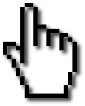 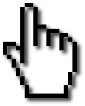 volver
Amplía 5: “Estudios sobre la competencia”
Muchas webs y consultoras especializadas ofrecen estudios y análisis de la competencia

Infoautónomos ofrece una breve guía para estudio de mercado de forma sencilla y algo limitada  pero a coste mínimo y con resultados que ayudaran a gestionar mejor tu negocio

Estudios de mercado  son muy importantes  conocer en todo momento la evolución de nuestros clientes y competidores
Fuente: www.infoautonomos.com
volver
Amplía 6: “Búsqueda de empresas competidoras y proveedores”
Dificultad de los emprendedores  conocer su competencia 

Cámara de Comercio de tu provincia

Ofrecen informes completos sobre las empresas de un sector o un subsector en una provincia o localidad (cobran por dichos informes unas tasas)

Páginas amarillas, QDQ y similares

Forma más barata y sencilla, pero hay menor información
Búsqueda5: “Cámara de comercio de Valencia”
(Puedes buscar la de tu provincia)
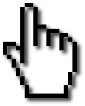 volver
Amplía 7: “El proceso deslocalizador”
Muchas empresas se trasladaron, en su mayoría a países asiáticos, por reducción de costes

En la actualidad  se calcula que el 15 % de la producción que se marchó está volviendo por:

Los costes laborales han aumentado en eso países (China, India) y se ha reducido en España

Incremento precio petróleo y del transporte

Pérdida de control de la producción por la distancia

Percepción de pérdida de calidad por el consumidor
Búsqueda6: “artículo sobre deslocalización”
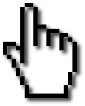 volver